Attività per bambini di tre anni:«Che emozione è Primavera»
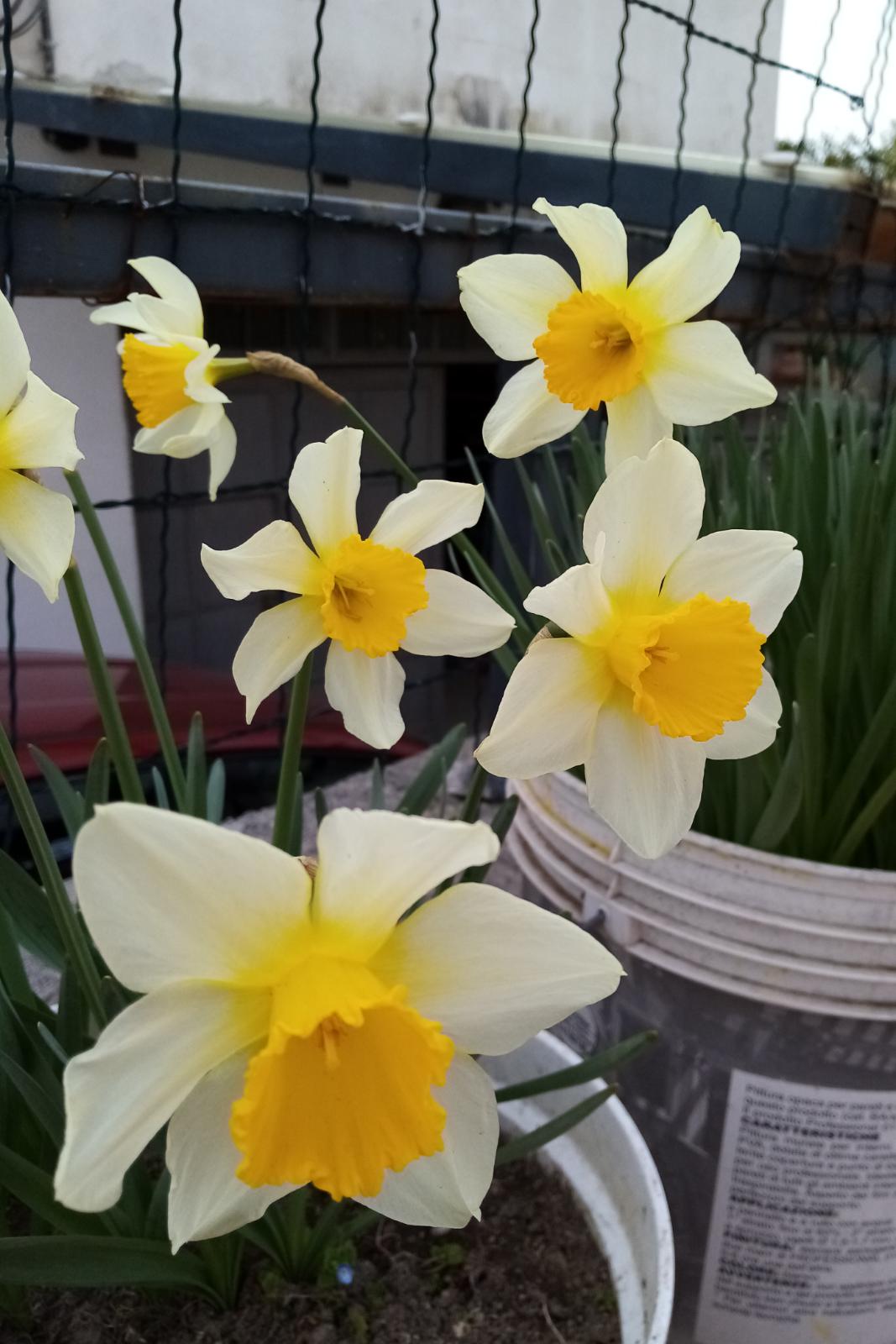 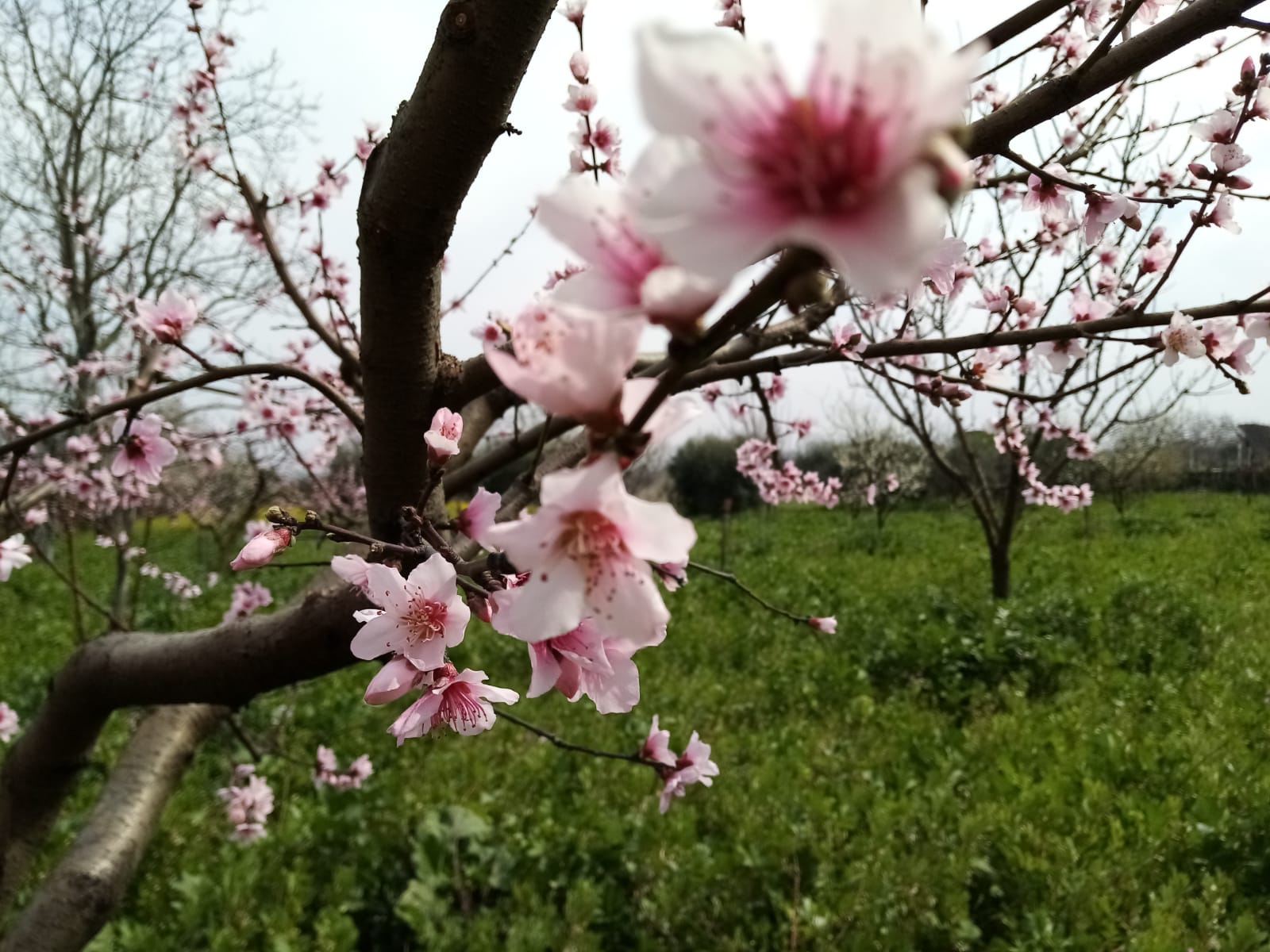 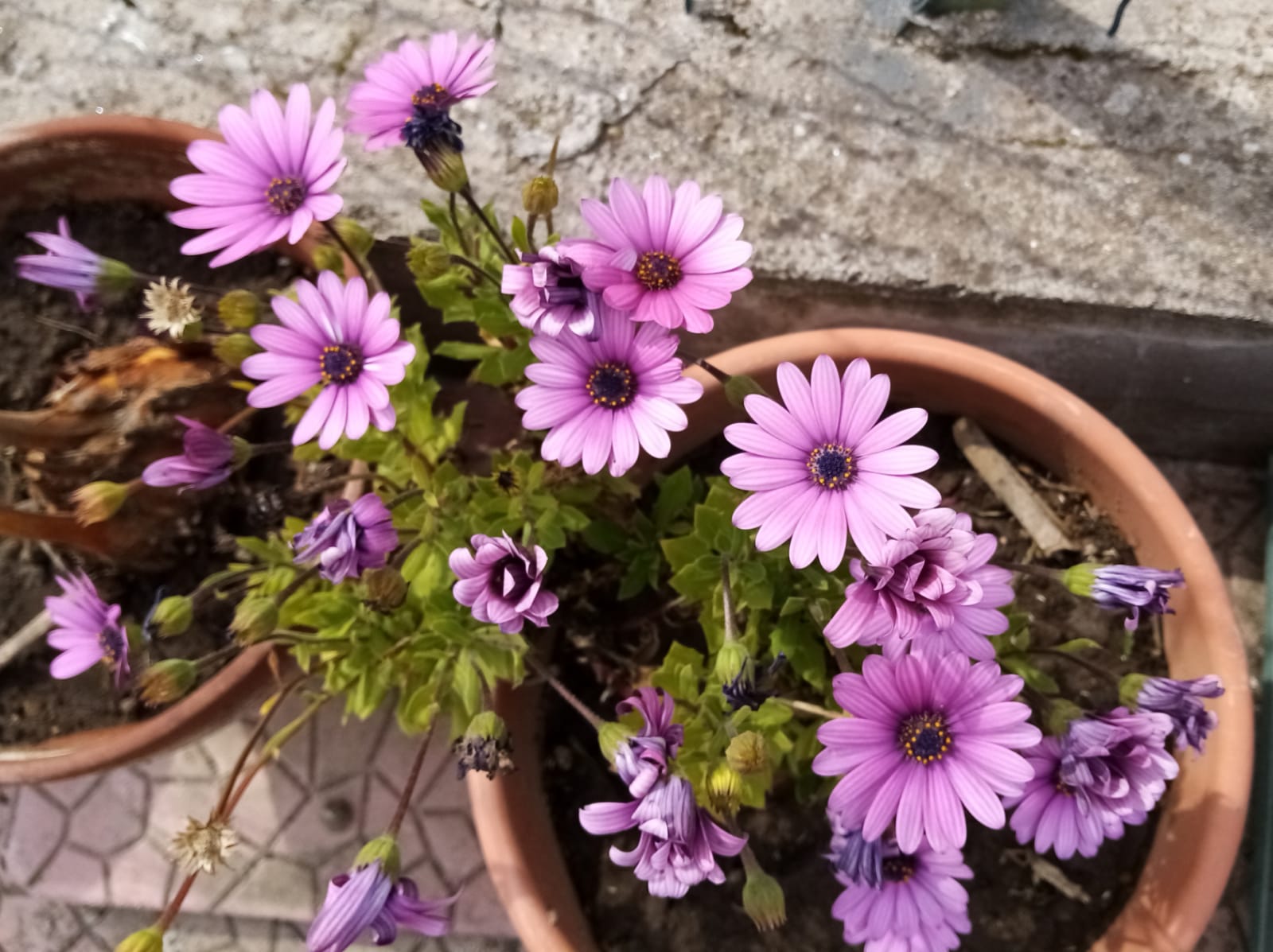 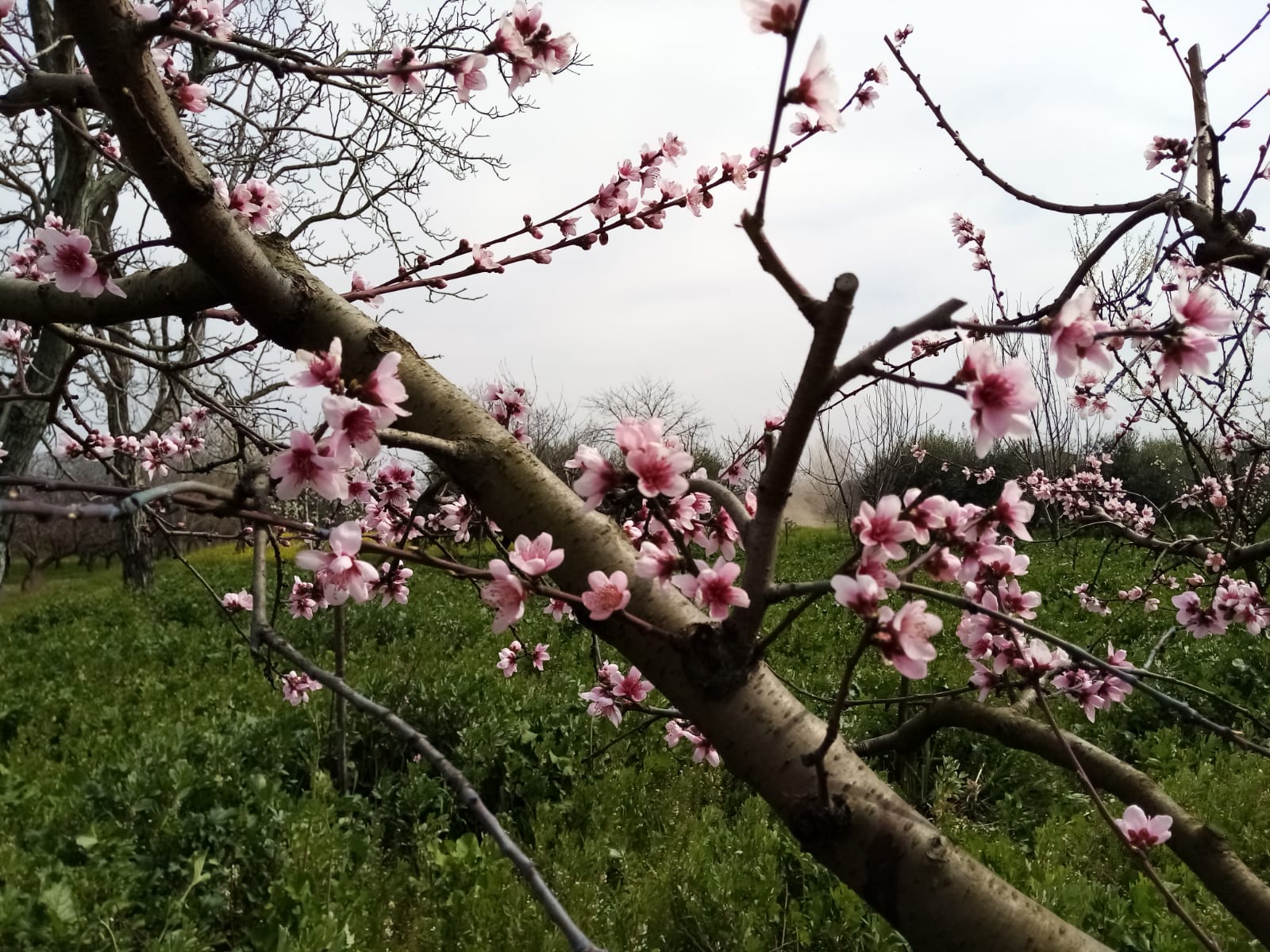 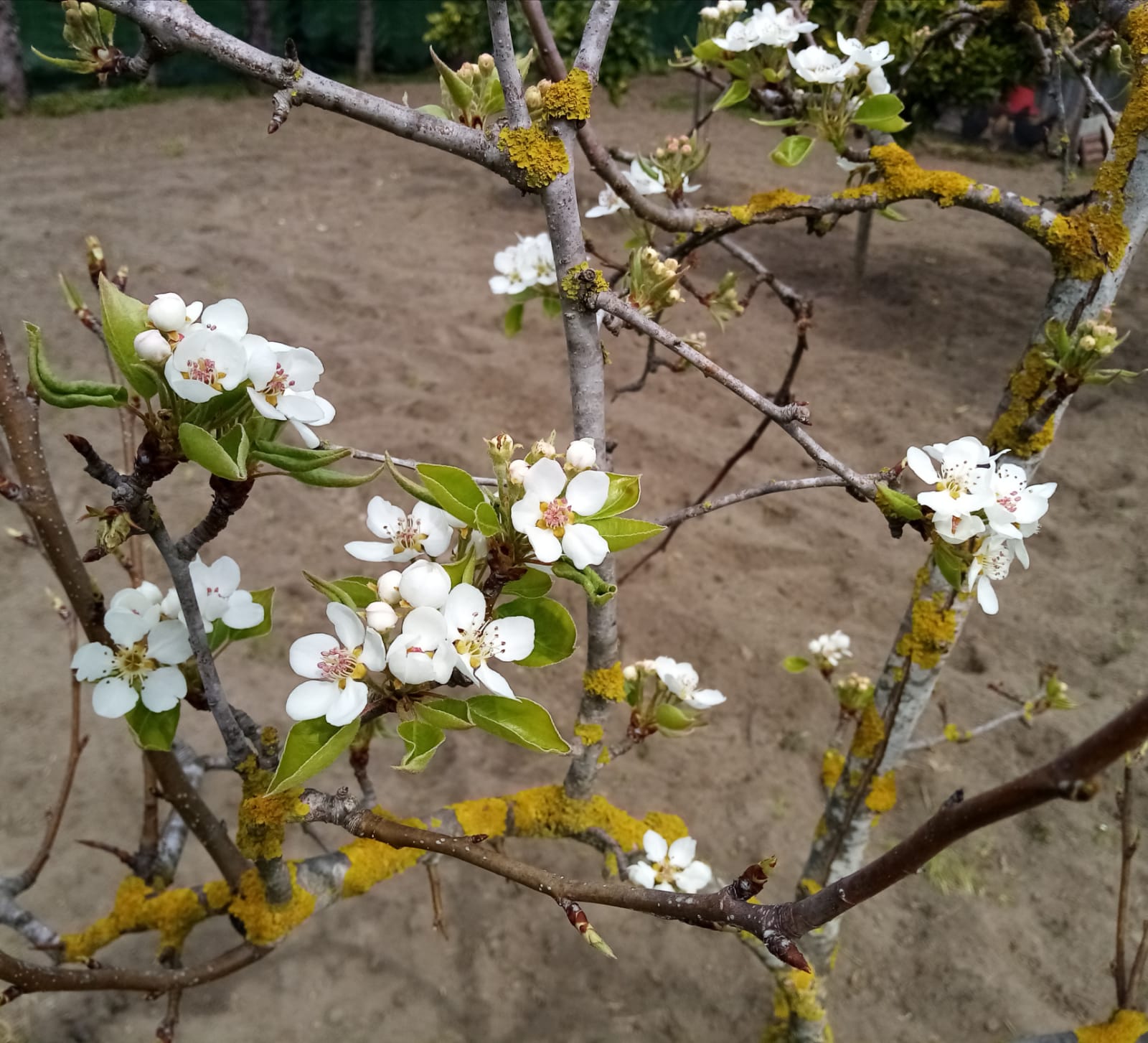 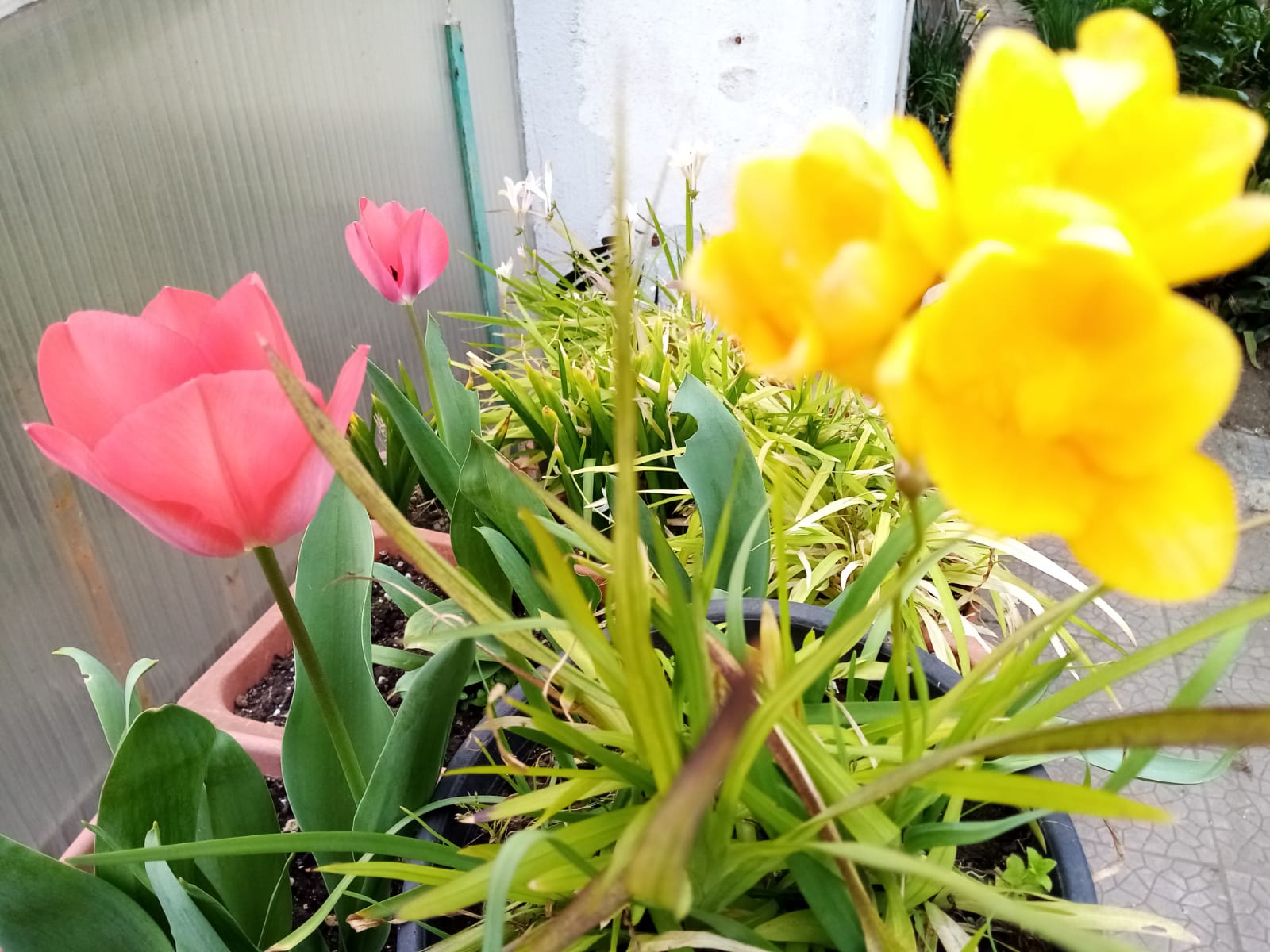 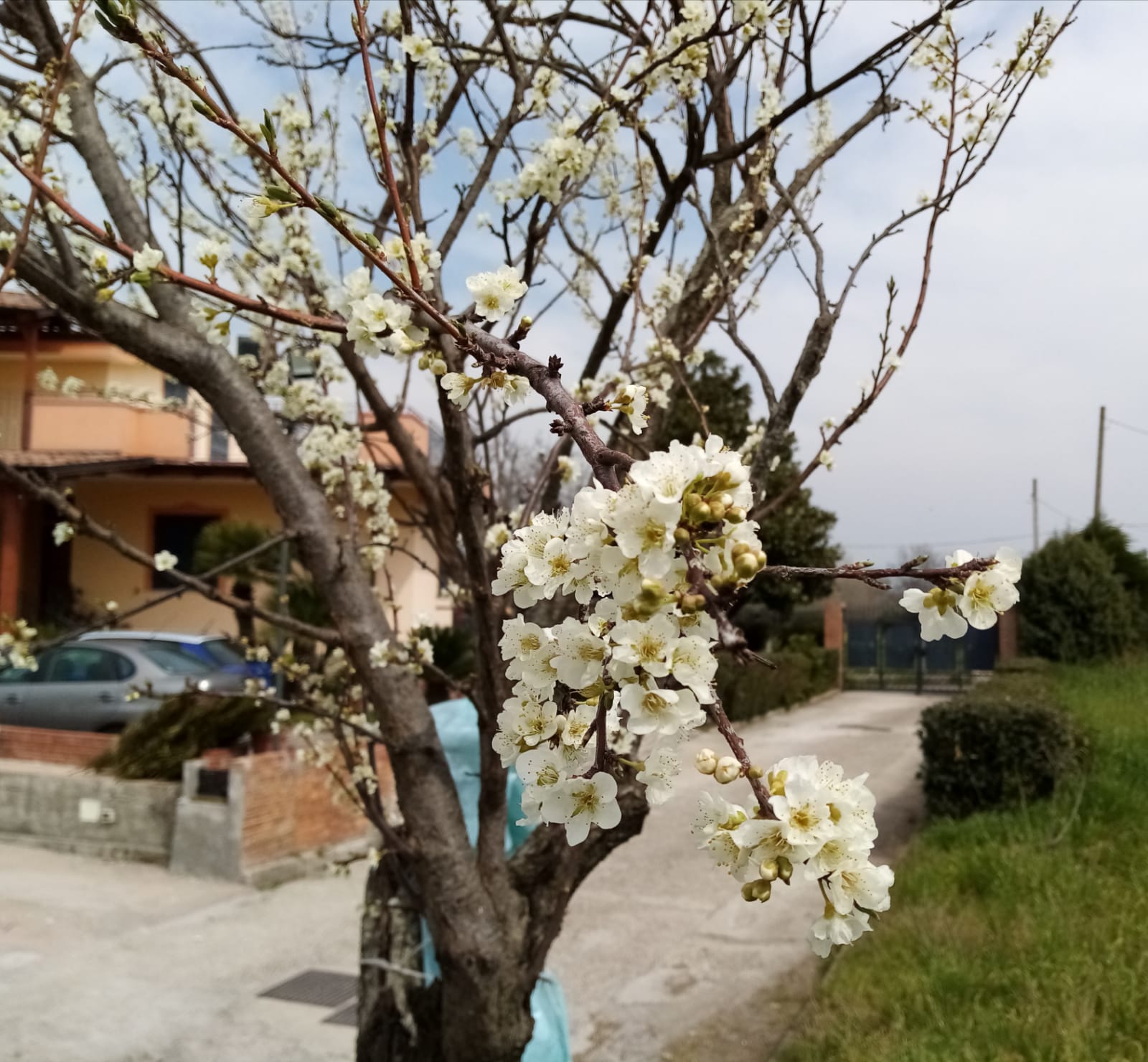 ASCOLTA E MEMORIZZA
(La Primavera è arrivata)
https://www.youtube.com/watch?v=XD20IWeA4r4
(Fata Primavera)
https://www.youtube.com/watch?v=cLgXx3T34l8&feature=youtu.be
(Abracadabra Primavera magica)
https://www.youtube.com/watch?v=zkUhkoVtyZU&feature=youtu.be
Gioca creando seguendo le indicazioni
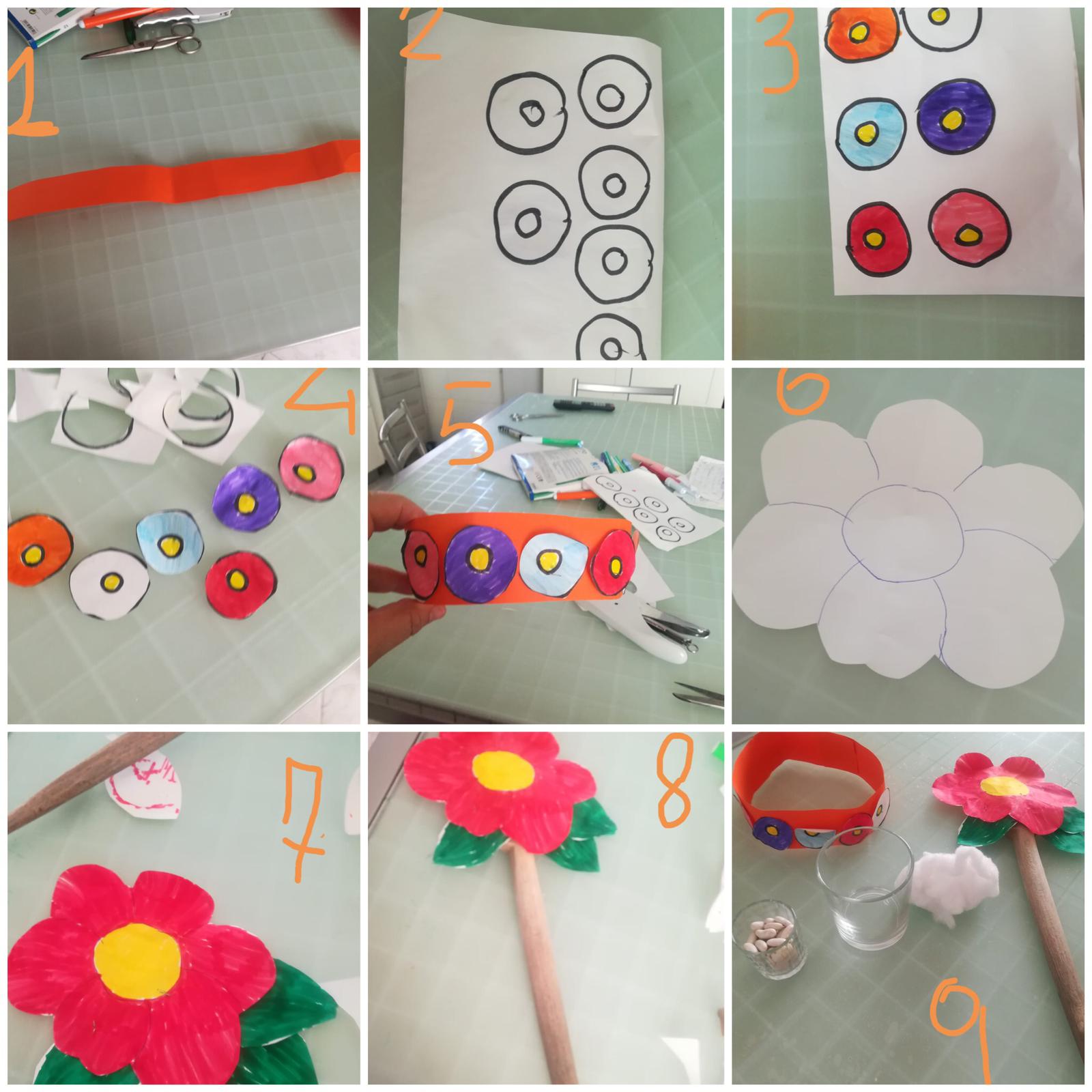 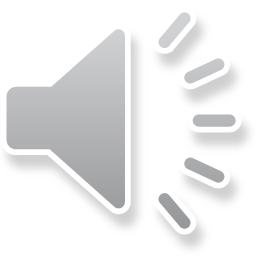 Ascolta
CREA con tecniche e materiali vari:fiori farfalle, coccinelle
Fiori
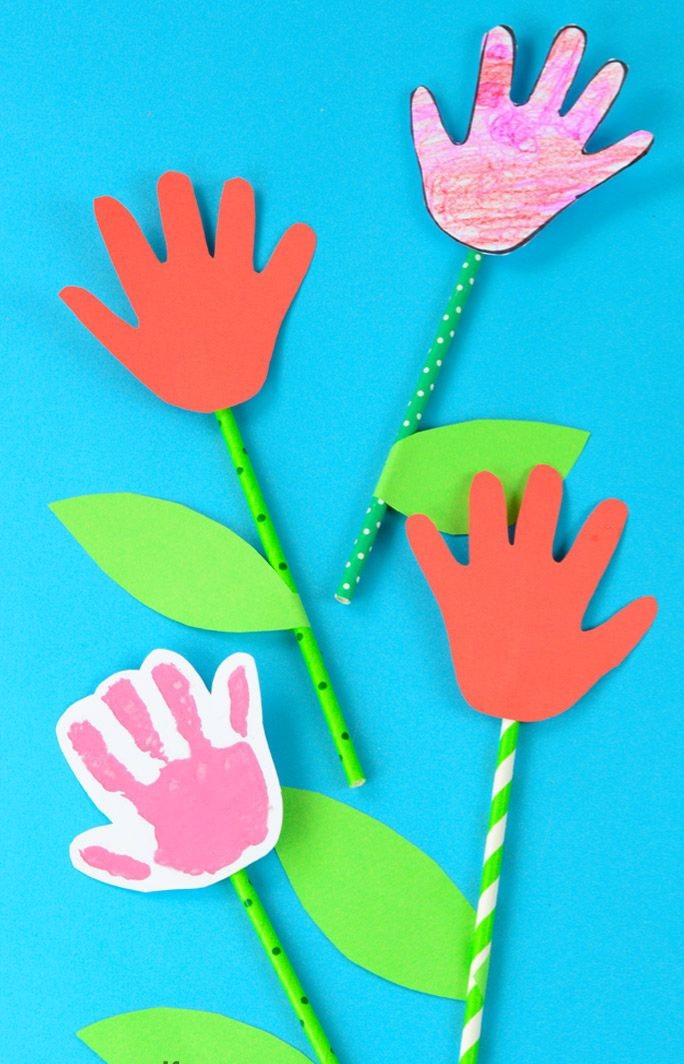 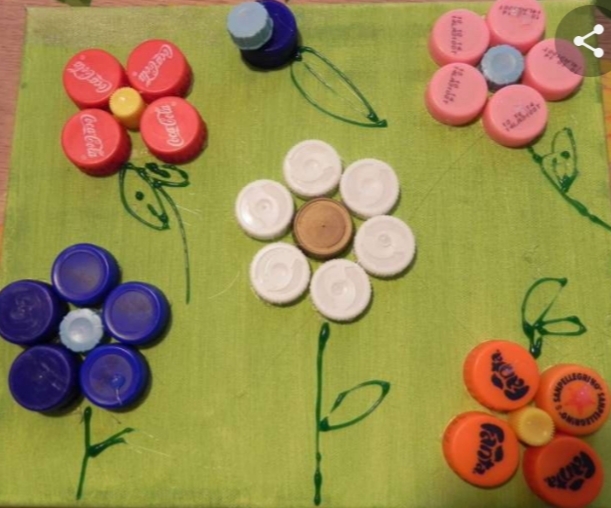 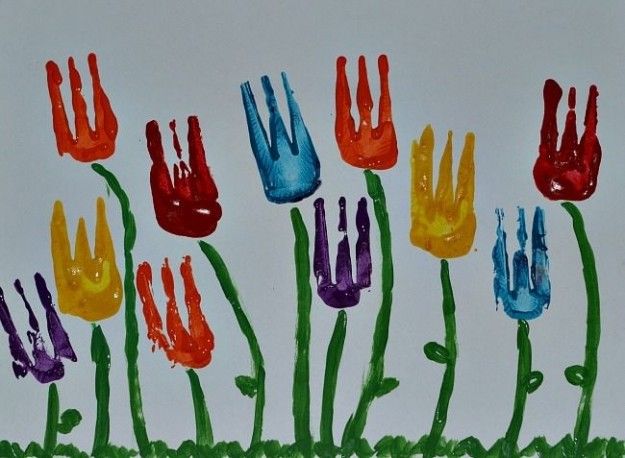 CREA con tecniche e materiali vari:fiori, farfalle, coccinelle
Farfalle
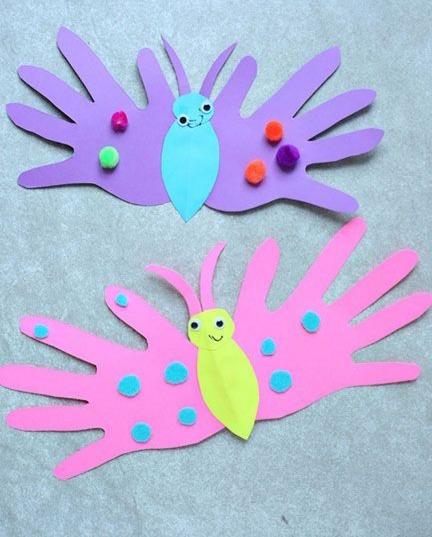 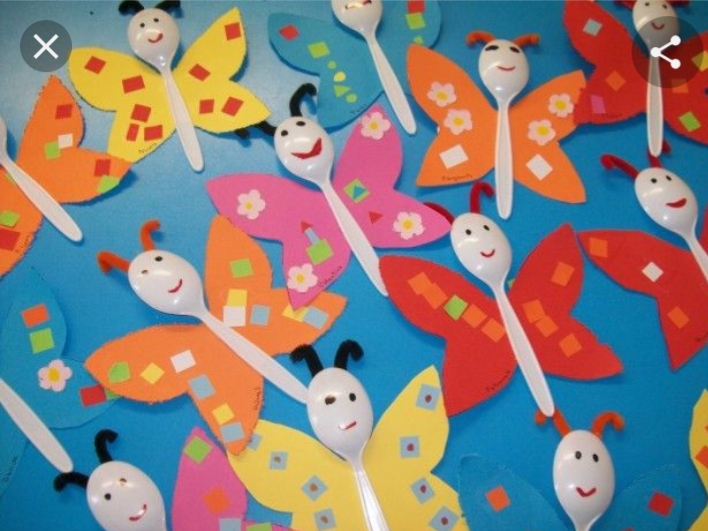 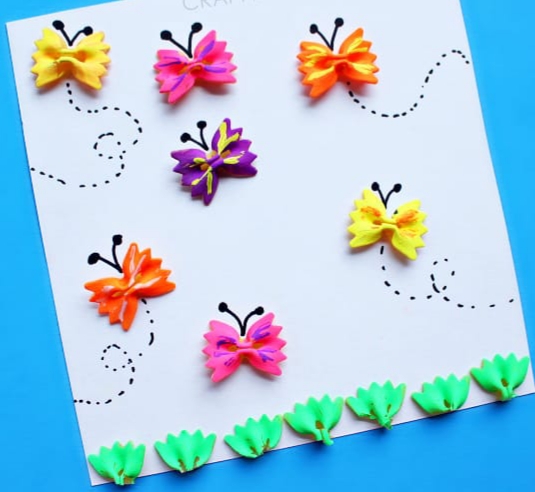 CREA con tecniche e materiali vari:fiori, farfalle, coccinelle
Coccinelle
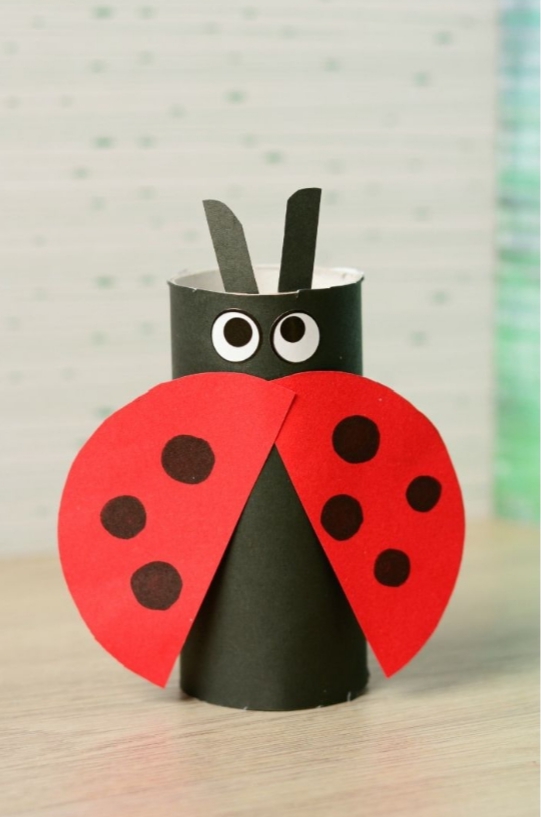 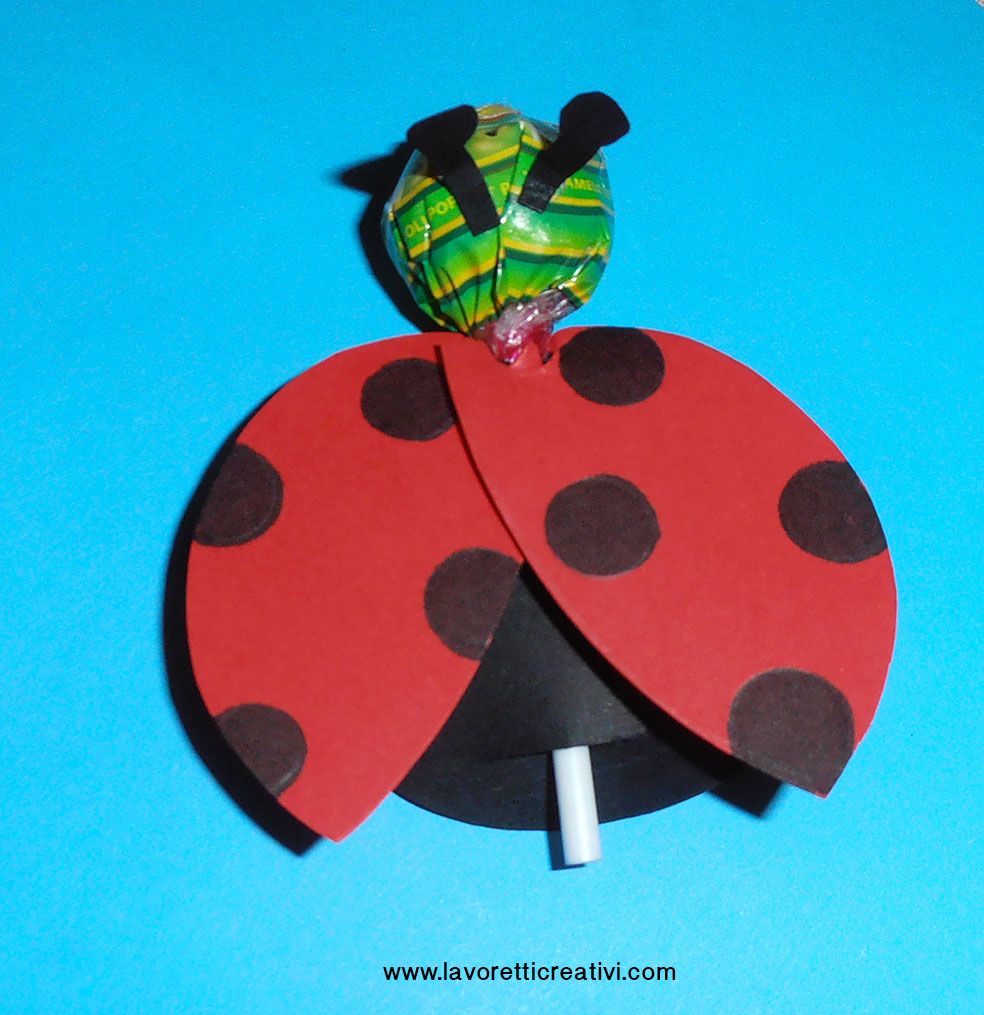 Ascolta il racconto:L’Ape capricciosa
Ascolta
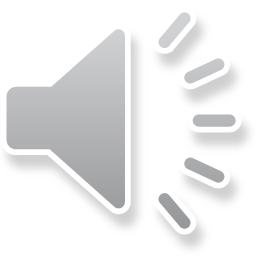 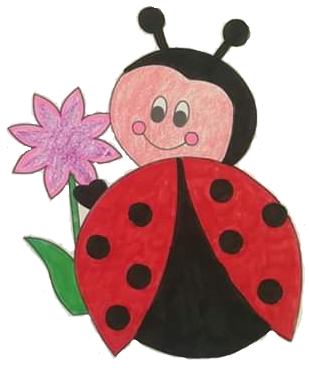 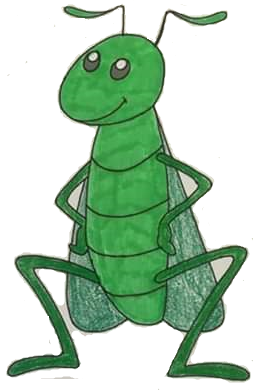 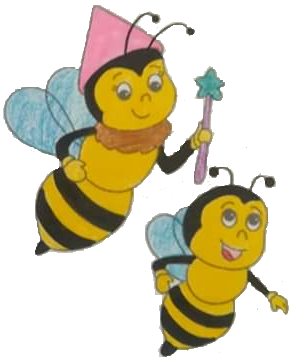 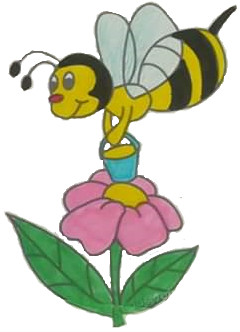 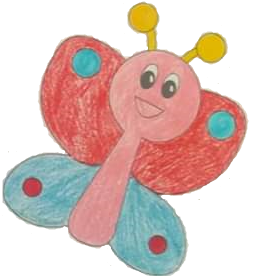 Divertiti a creare un’ape
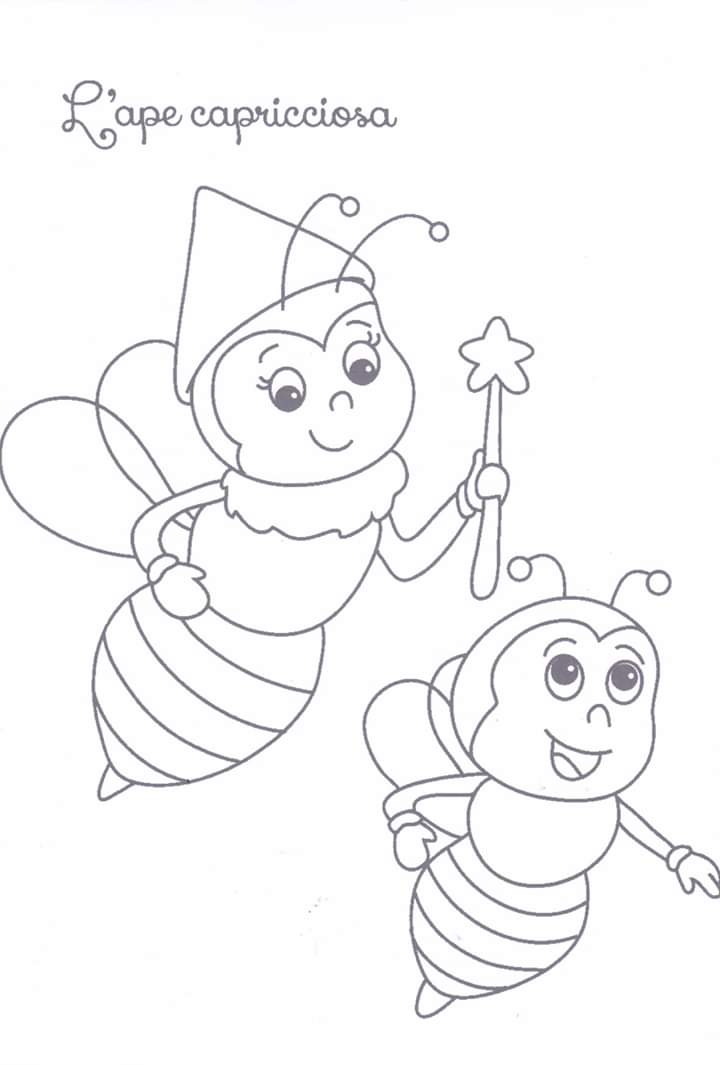 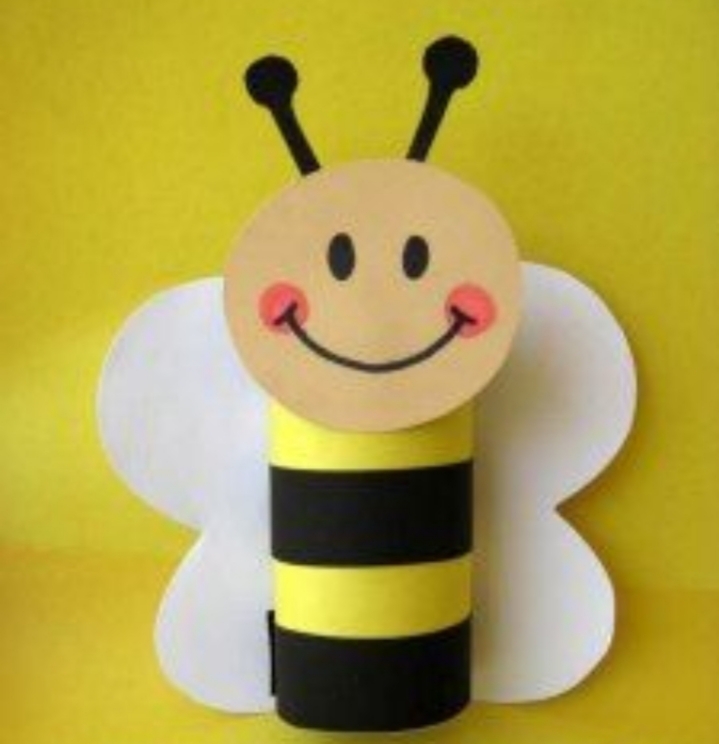